Verschillen in onderwijskansen
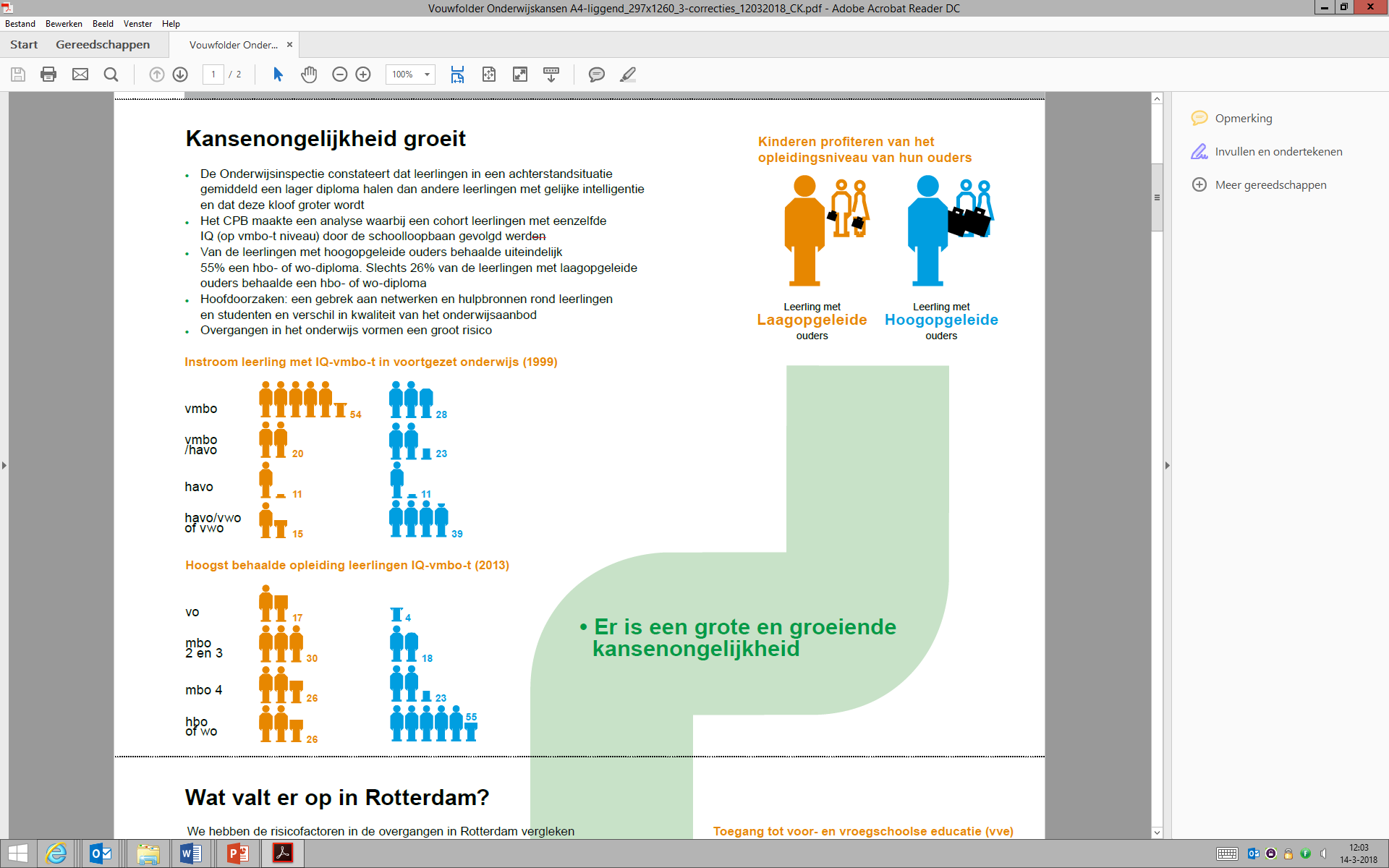 Risico’s op achterstand op jonge leeftijd verkleint
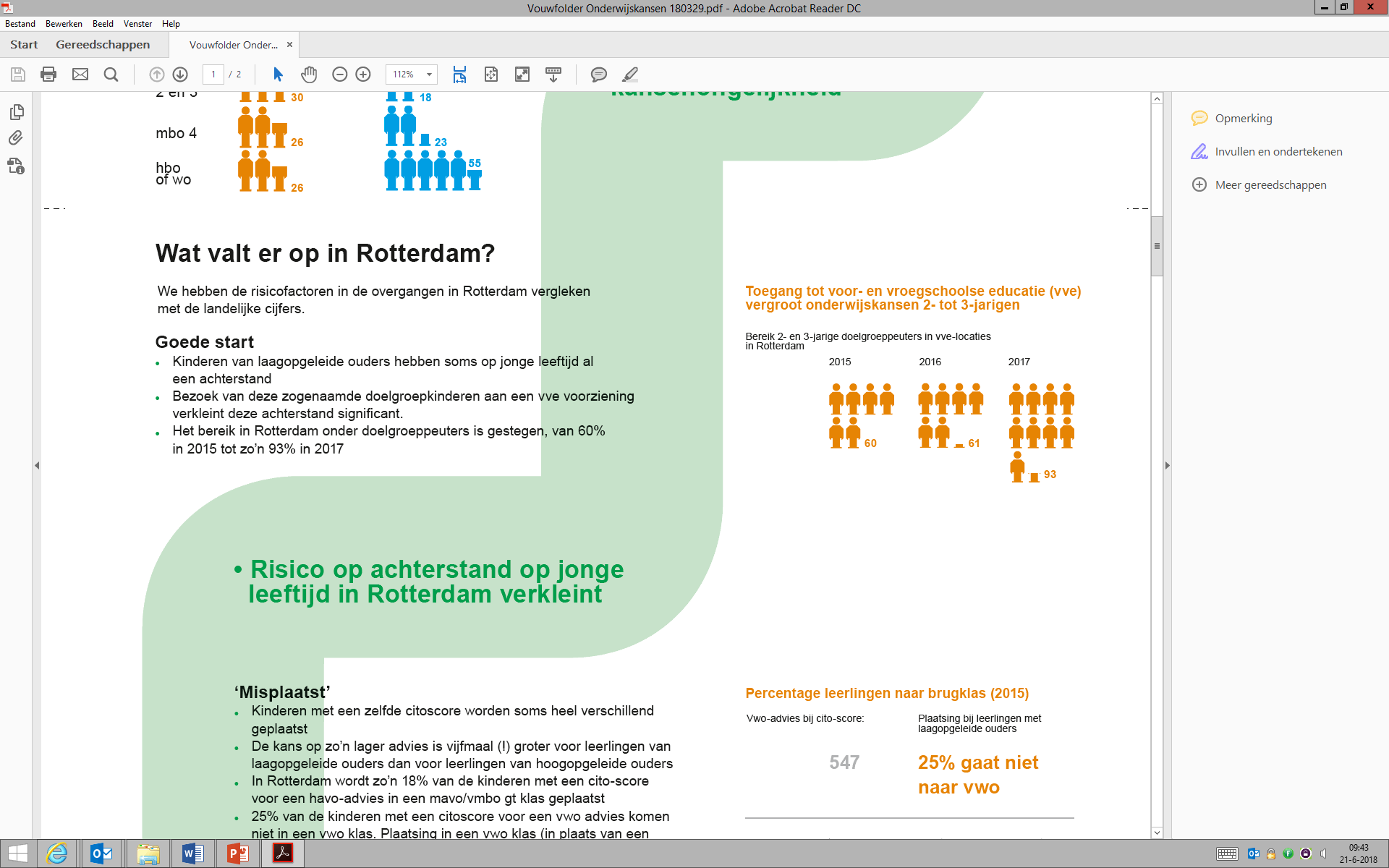 26-10-2018
2
Risico’s in Rotterdamse po en vo: ‘misplaatst’
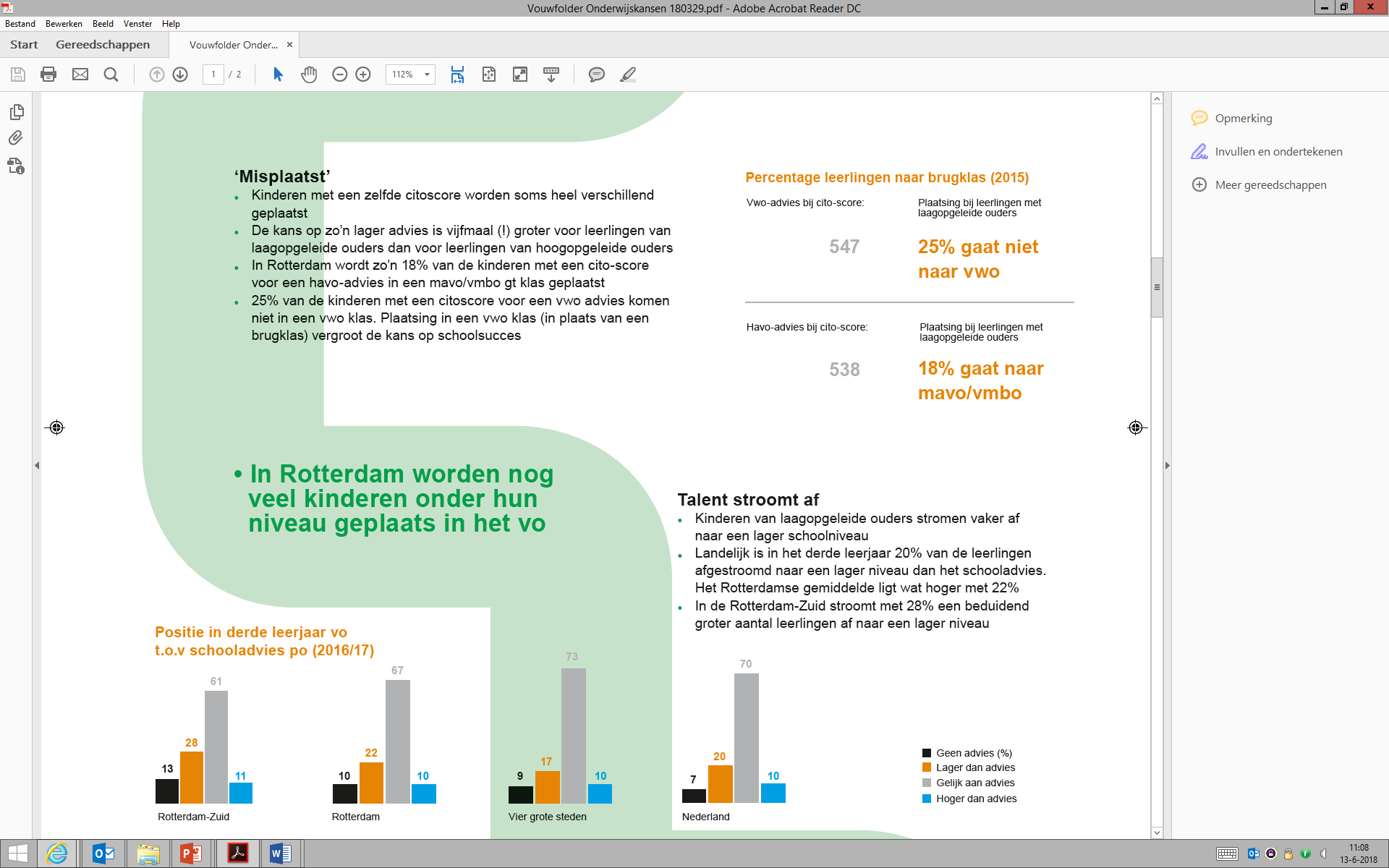 26-10-2018
3
Risico’s in Rotterdamse po en vo: afstroom
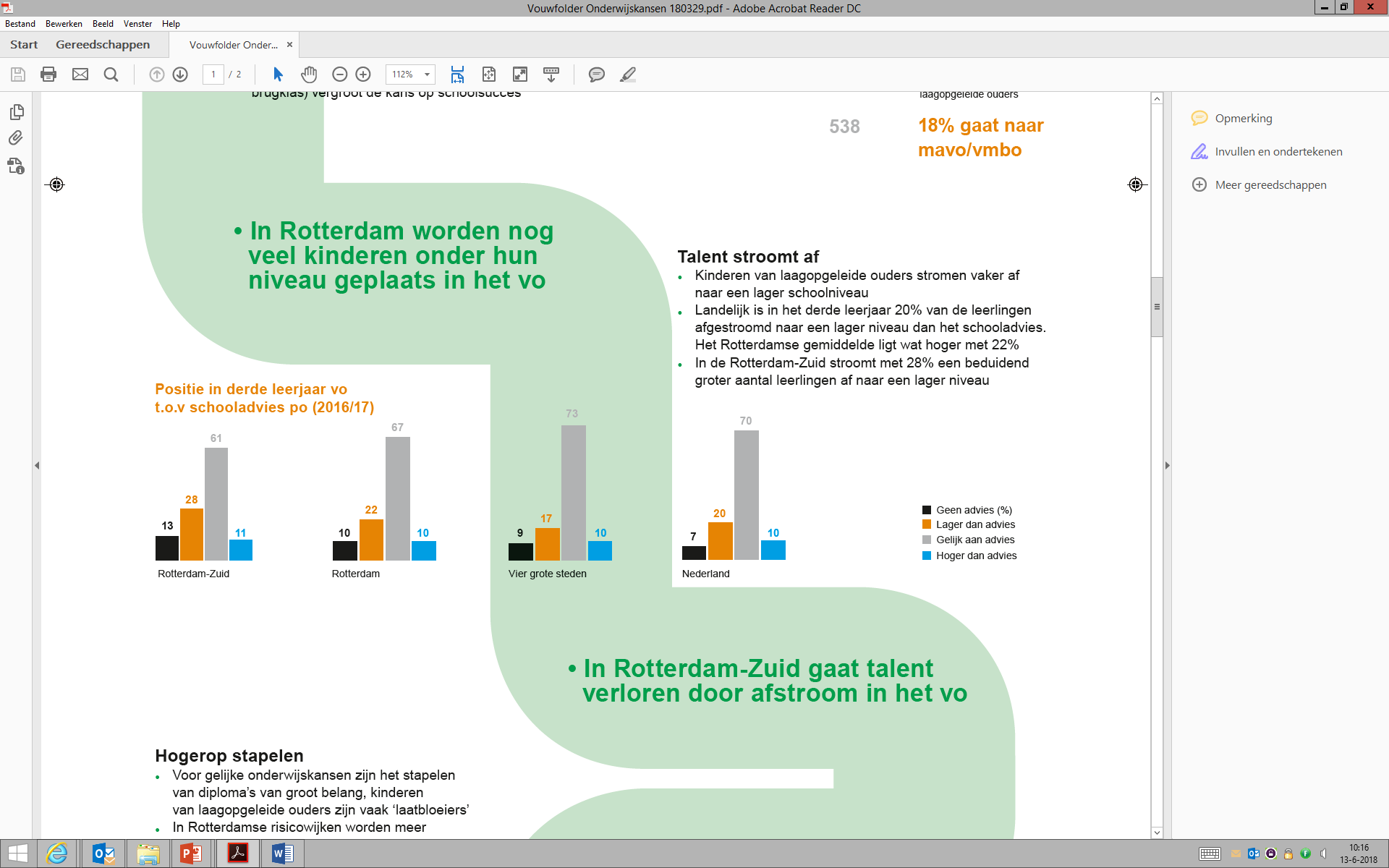 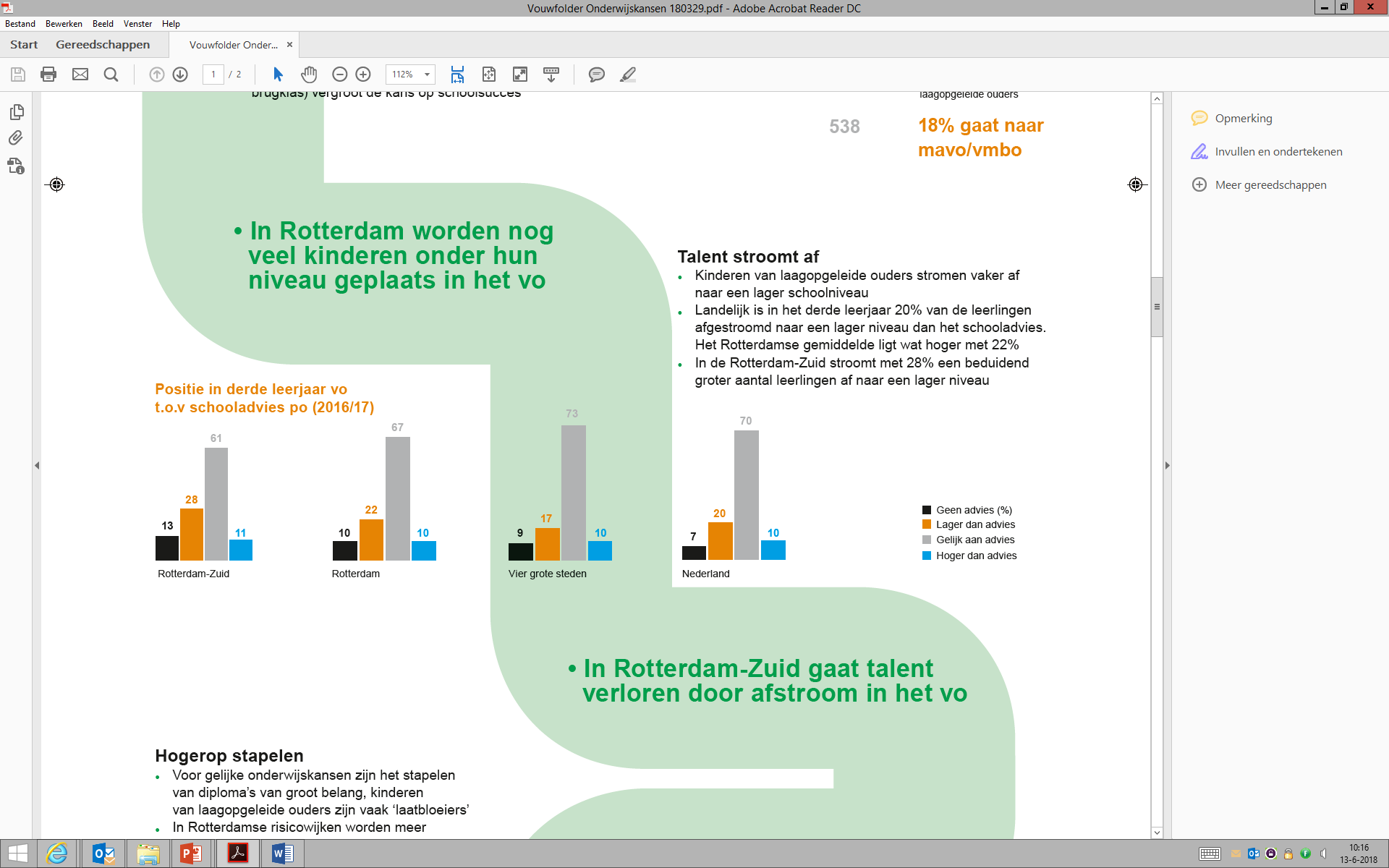 26-10-2018
4
Schoolverschillen
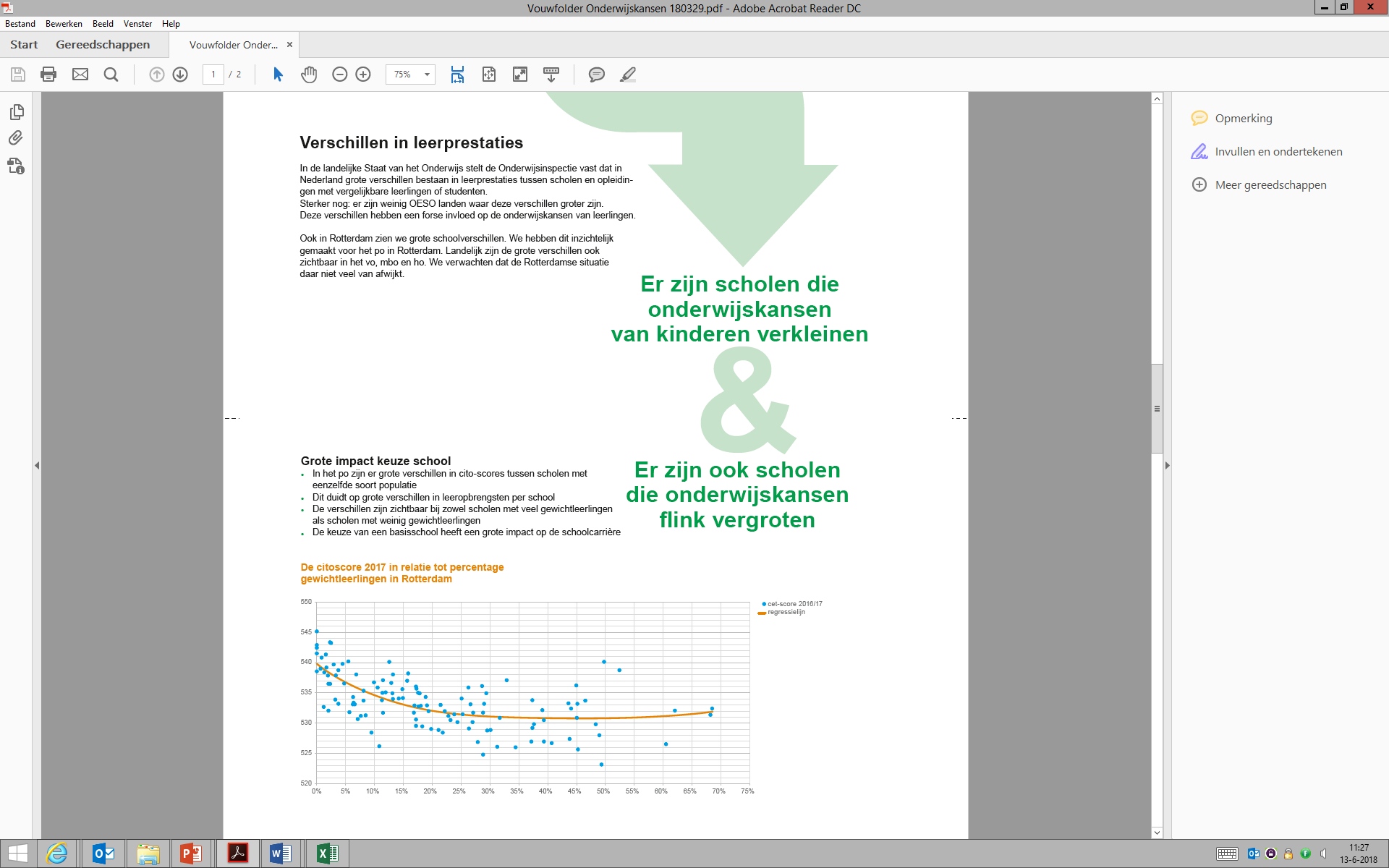 26-10-2018
5
Masterplan Onderwijs/ Landelijk beleid
Masterplan onderwijs (>2030)
O.M bouwstenen:
-Mogelijkheden leerling leidend voor onderwijscarrière, 
-Sterk en gevarieerd voortgezet onderwijs in de hele stad’
- Beste basisschool in de buurt 

Landelijk beleid
-Gelijke Kansen Alliantie
-Doorstroomsubsidies
Experimenteer ruimte (10-14 scholen)
Interdepartementaal (o.m. armoedebeleid)
26-10-2018
6
Coalitieakkoord
Coalitieakkoord (2018-2022)
 Thema- Vergroten kansengelijkheid
-Afspraken met het scholenveld over alle overgangsmomenten in het onderwijs door bijvoorbeeld de verbetering van schooladviezen en goede ‘warme’ overdrachten.
-Kwaliteitsverschillen tussen scholen verkleinen
Rol van ouders versterken (o.m. Ouders010)
Inzetten in op mentorprogramma’s waarbij werkstudenten en scholieren aan elkaar gekoppeld worden.
- In de Children’s Zone binnen het NPRZ starten we met dagprogrammering
- Ieder kind moet kunnen deelnemen aan schoolactiviteiten die betaald worden uit
de vrijwillige bijdrage van ouders. 
-Onderwijs-zorgarrangementen (OZA) worden ingezet om de integratie van onderwijs
en jeugdhulp op school te verbeteren.
26-10-2018
7
Kansen in Rotterdam
Veel scholen die goed presteren
Sterke voorbeelden van kwaliteit en overgangen
Kwaliteitscultuur Rotterdamse schoolbesturen
Steeds meer IKC’s
26-10-2018
8
Gelijke kansen beleidsambities Gemeente Rotterdam (i.o.)
Schoolverschillen verkleinen

Het verbeteren van de kritische schoolcarrière momenten. Vooral de overgang van het po naar het vo en het voorkomen van afstroom in de derde klas van het vo, maar ook in de overgang van voorschool naar vroegschool en die van het vo naar het mbo en ho. 

Het behoud van hoge deelname doelgroepkinderen aan vve voorziening. 

 Betere afstemming en coördinatie om de impact te vergoten van (maatschappelijke) initiatieven en andere beleidsterreinen die bijdragen aan gelijke kansen.
 
Meer gezamenlijke kennisuitwisseling en -verzameling op het gebied van gelijke kansen.

Spreiding onderwijs

Overig gemeentelijk onderwijsbeleid (loopbaanoriëntatie, lerarentekort, burgerschap etc.)

Overige gemeentelijk beleid (armoede, jeugdzorg, welzijn)
26-10-2018
9
Gelijke kansen: wat en wie nog meer
Wat willen jullie de gemeente meegeven?

Wat zou er nog meer moeten gebeuren (buiten het onderwijsbeleid van gemeente)?

Wie zijn daarvoor nodig?

Wat kunnen jullie bijdragen?
26-10-2018
10